TOÁN
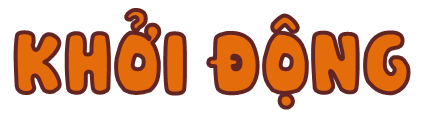 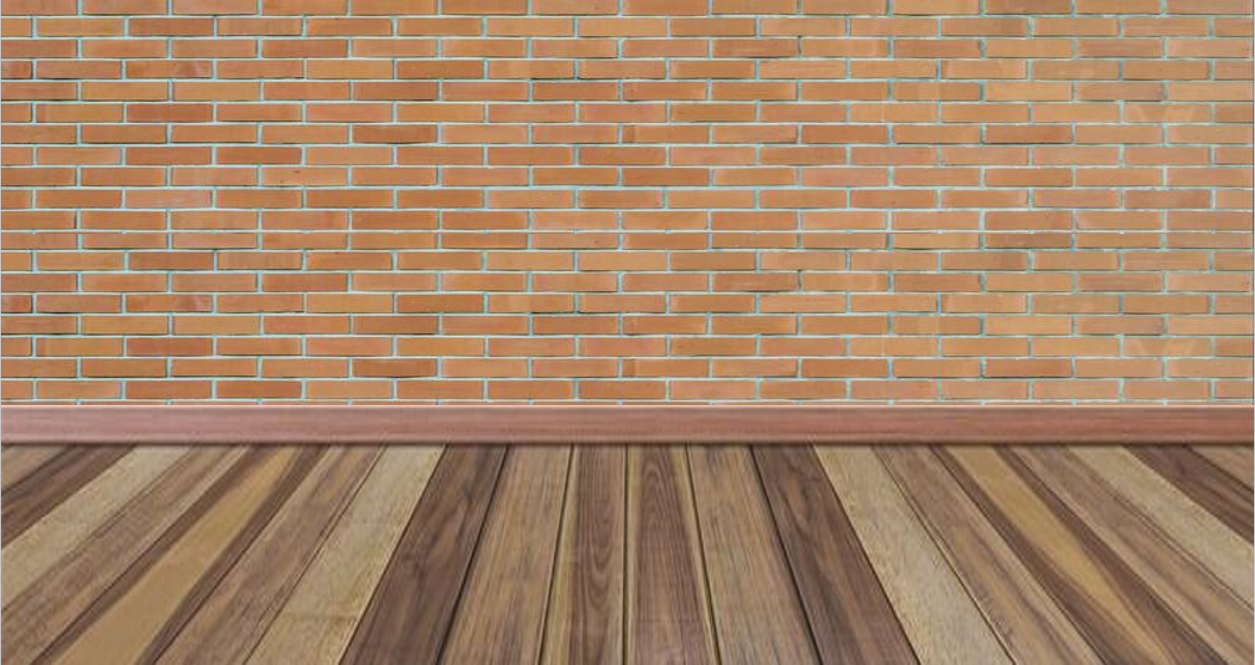 Tìm mèo
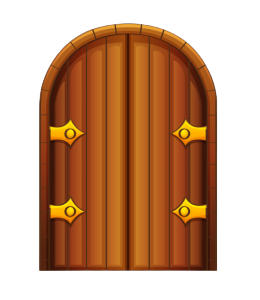 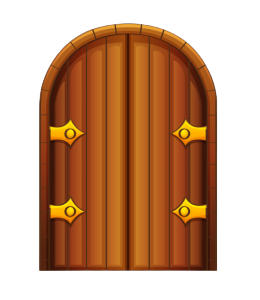 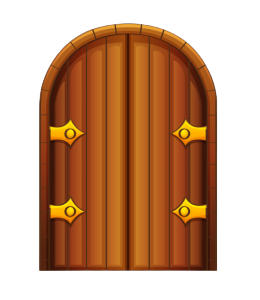 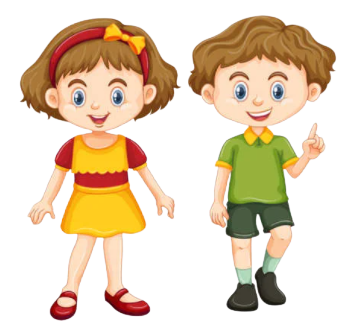 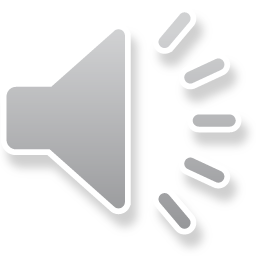 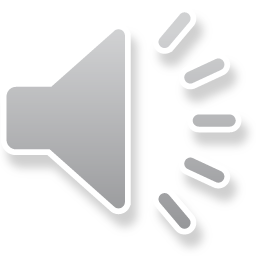 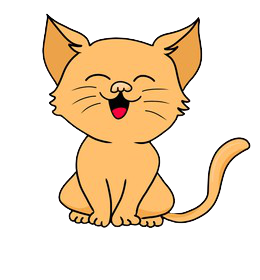 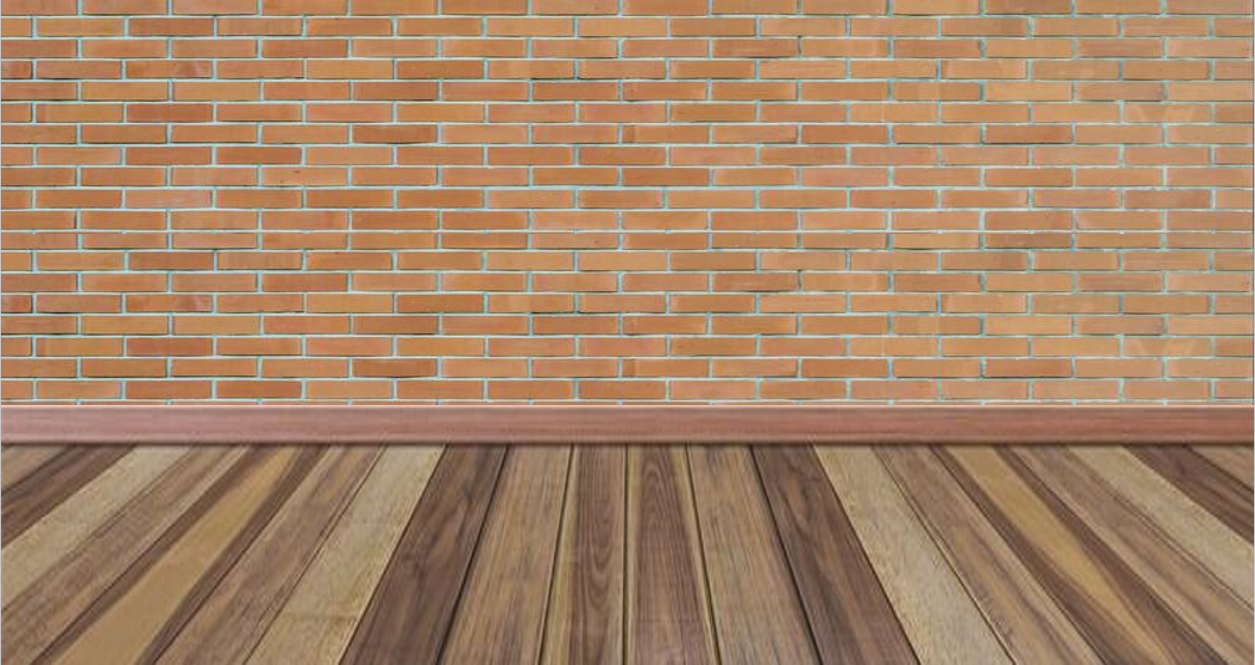 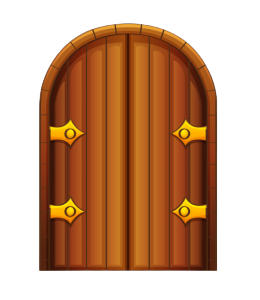 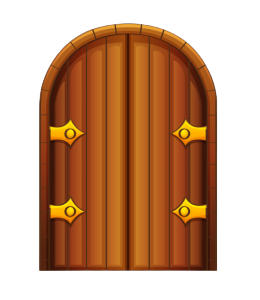 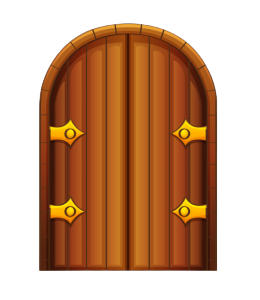 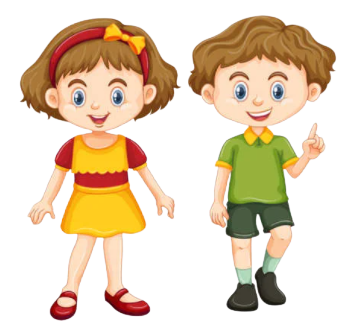 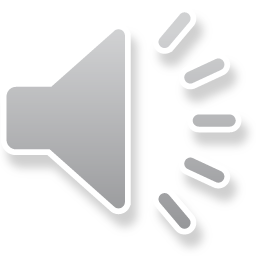 Chú mèo của mình đang nấp sau 1 trong 3 cánh cửa. Các bạn ơi, hãy cùng mình trả lời đúng các câu hỏi để tìm chú mèo giúp mình nhé!
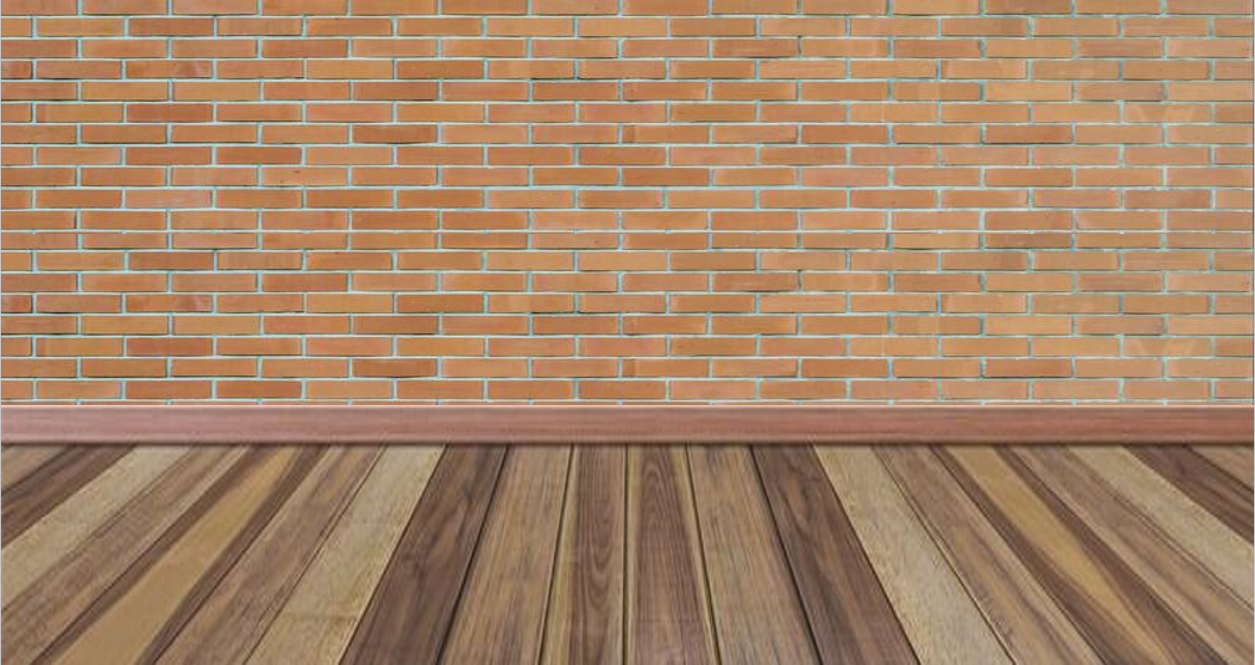 B
A
C
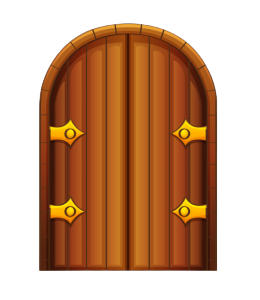 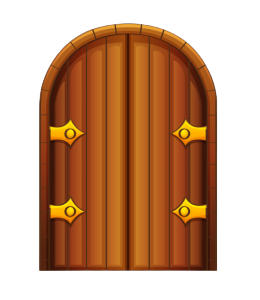 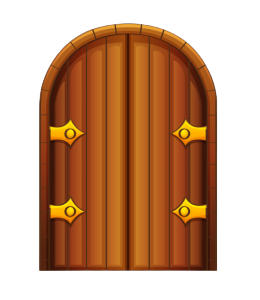 8 295
8 925
8 952
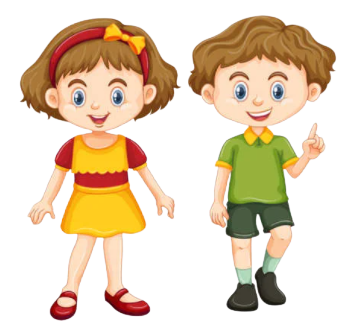 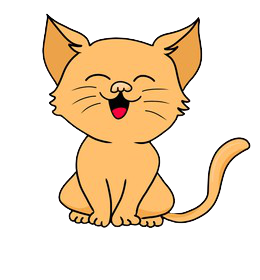 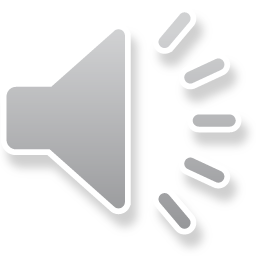 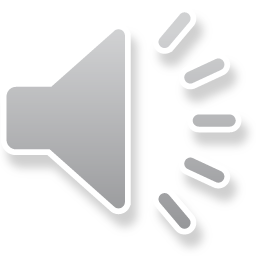 Viết số sau: Tám nghìn chín trăm hai mươi lăm
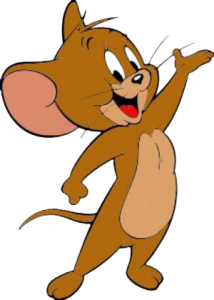 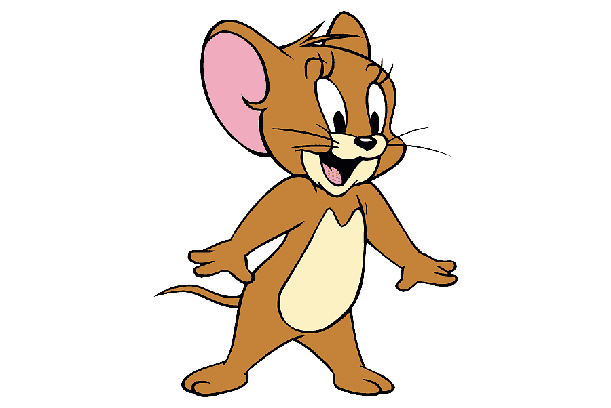 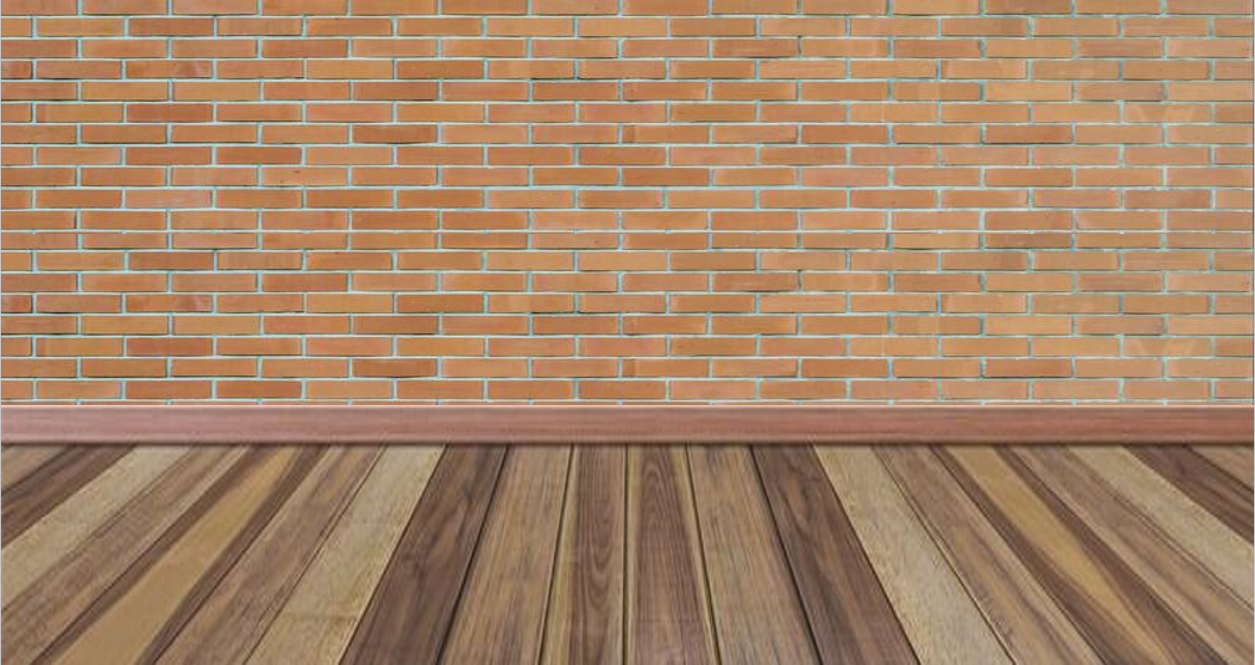 A
C
B
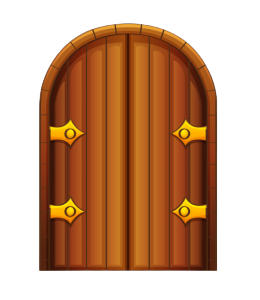 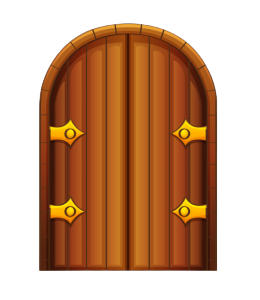 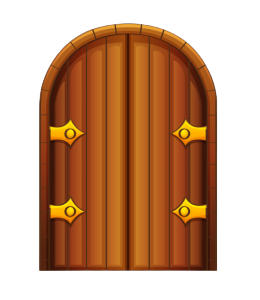 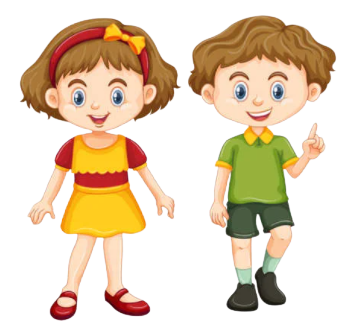 2 430
2 403
2 304
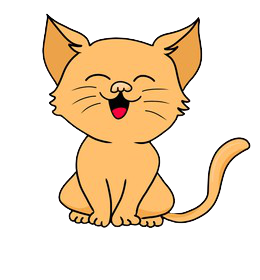 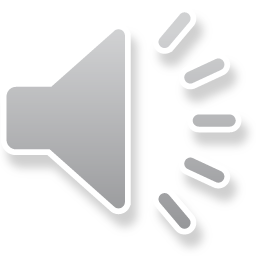 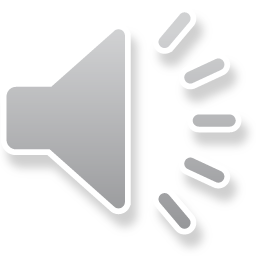 Viết số sau: Hai nghìn ba trăm linh tư
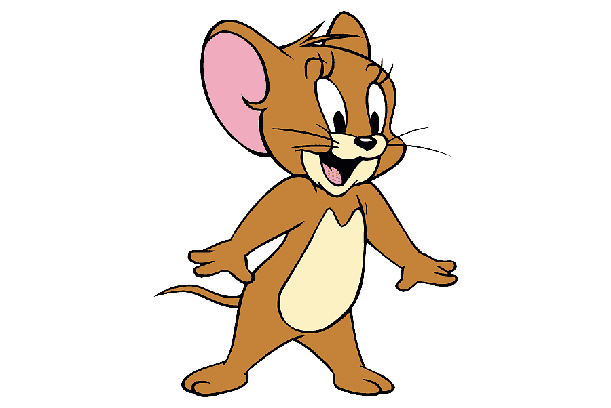 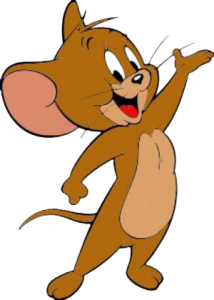 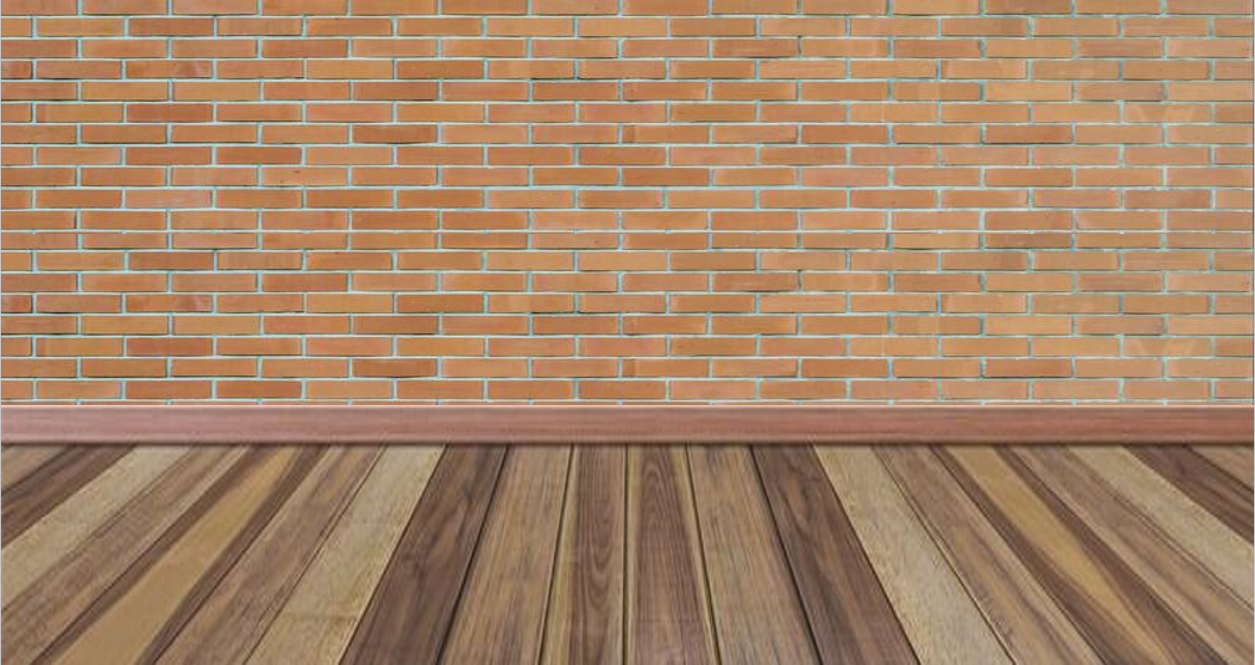 B
A
C
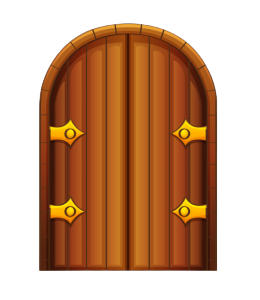 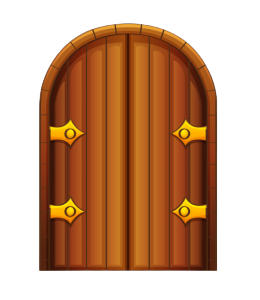 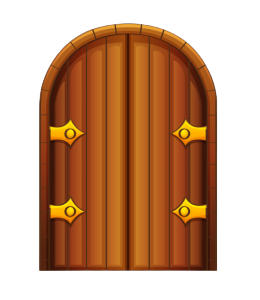 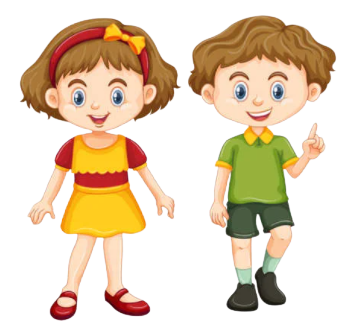 6 871
6 781
6 718
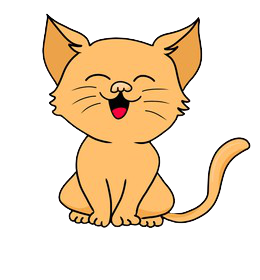 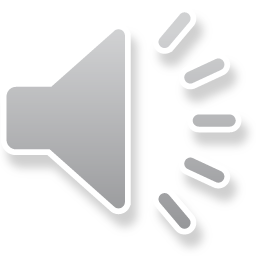 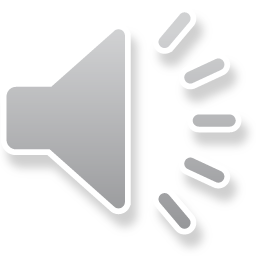 Viết số sau: Sáu nghìn bảy trăm mười tám
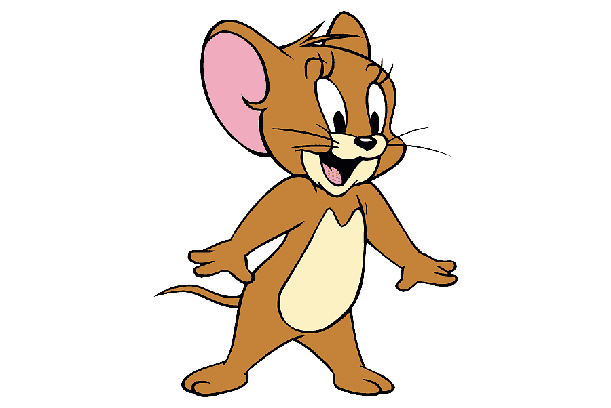 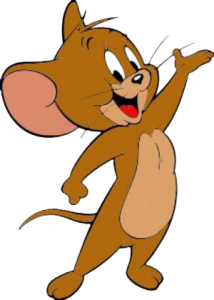 Thứ ... ngày ... tháng ... năm .....
TOÁN
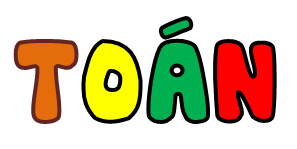 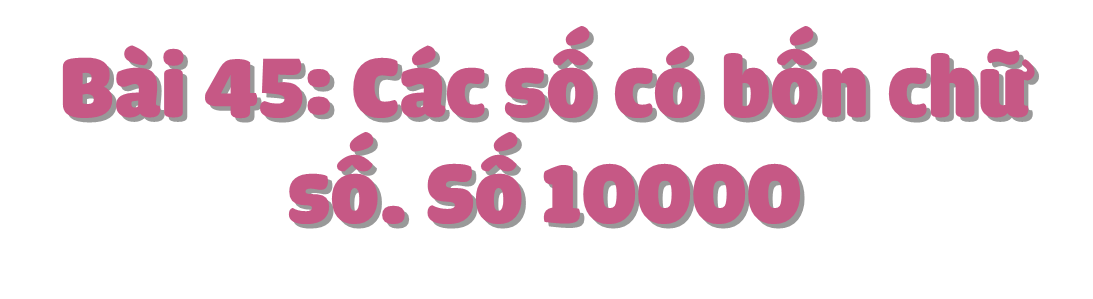 (Tiết 3)
1. Viết số rồi đọc số, biết số gồm:
a) Tám nghìn, bốn trăm, bảy chục, hai đơn vị.
b) Sáu nghìn, năm trăm, chín đơn vị.
c) Ba nghìn, bảy trăm, sáu chục.
Tám nghìn bốn trăm bảy mươi hai
8472
Sáu nghìn năm trăm linh chín
6509
Ba nghìn bảy trăm sáu mươi
3760
2. Số?
a)
+ 100
+ 100
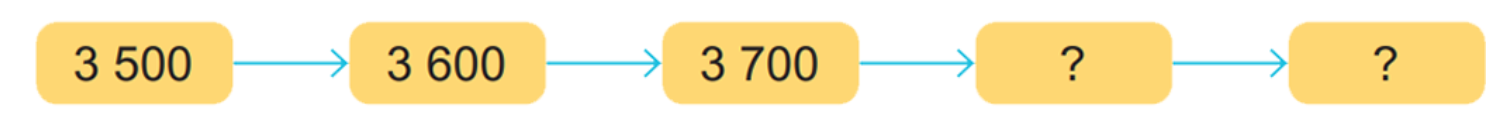 3 800
3 900
b)
+ 10
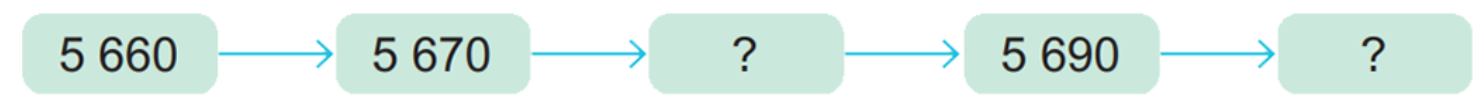 5 700
5 680
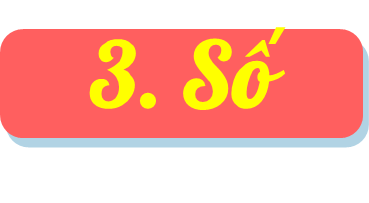 a) 3892 = 3000 + 800 + 90 +
b) 5701 = 5000 +        + 1
c) 6008 = 6000 +
d) 2046 = 2000 +   ?    +
?
?
?
2
?
?
700
8
40
6
Bài 4
Việt có hai cuốn sách cũ, mỗi cuốn đã bị mất một tờ, các trang còn lại như hình vẽ. Hỏi mỗi cuốn sách đó bị mất những trang nào?
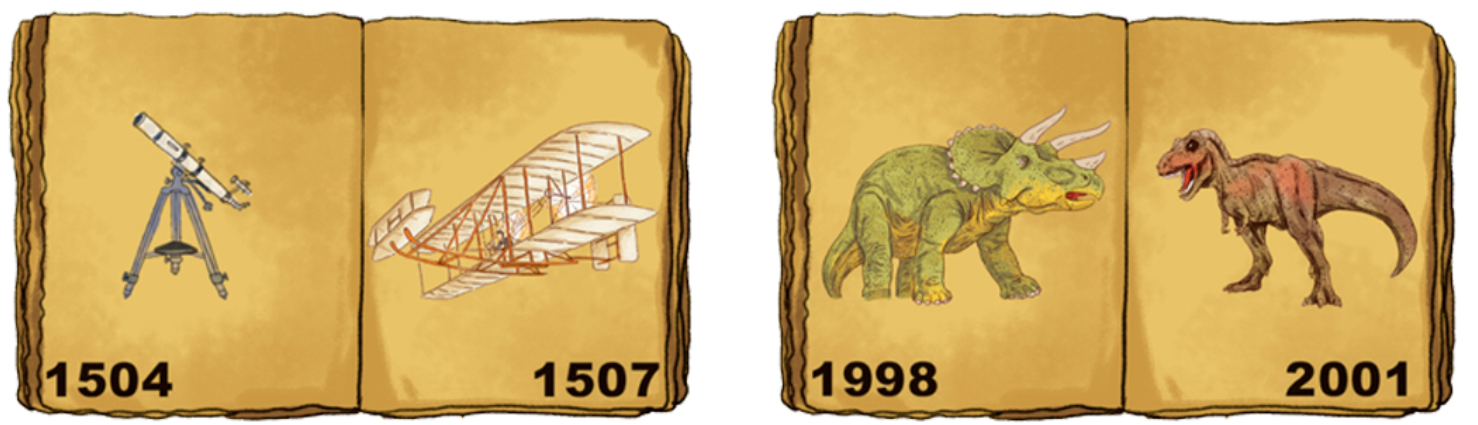 1505, 1506
1999, 2000
5. Từ các thẻ số bên, lập được tất cả bao nhiêu số có bốn chữ số?
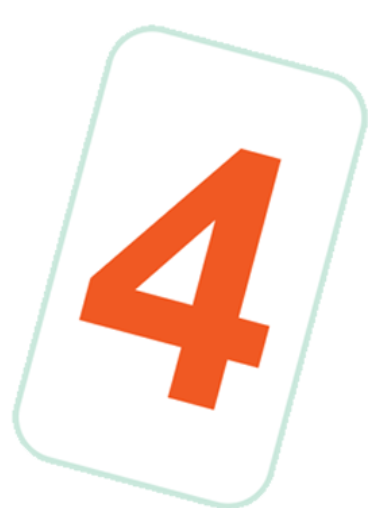 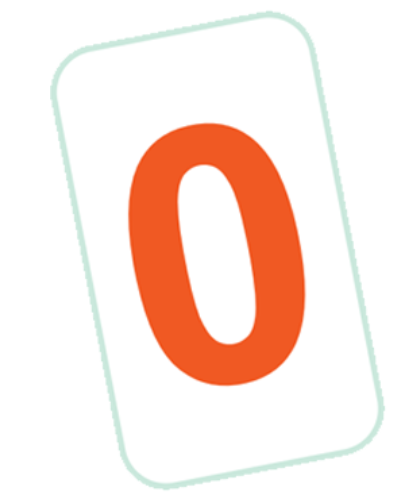 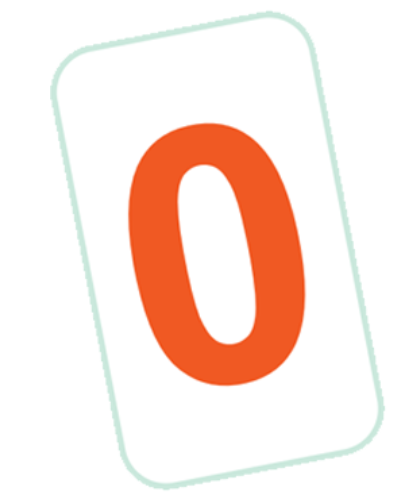 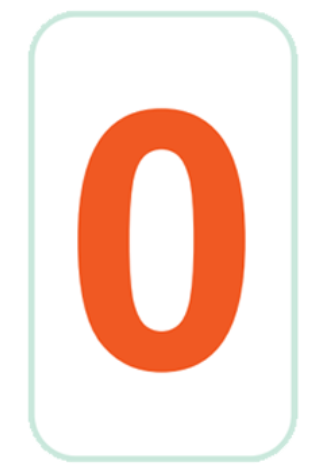 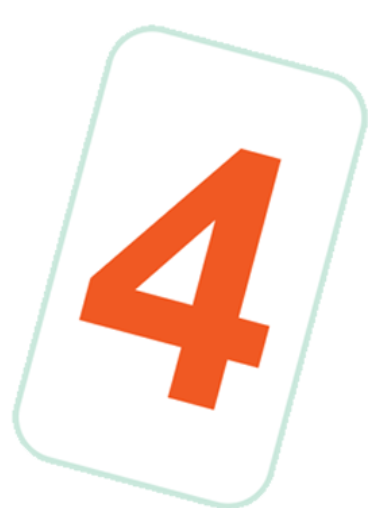 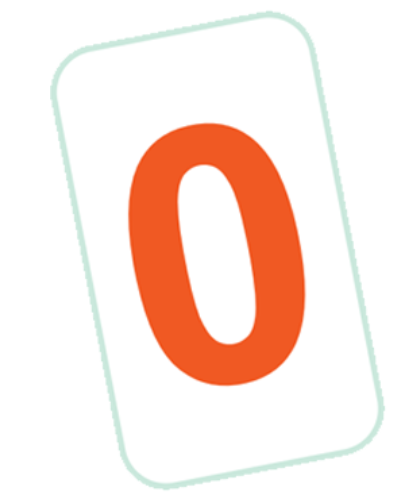 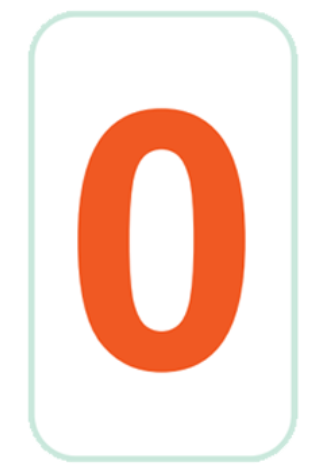 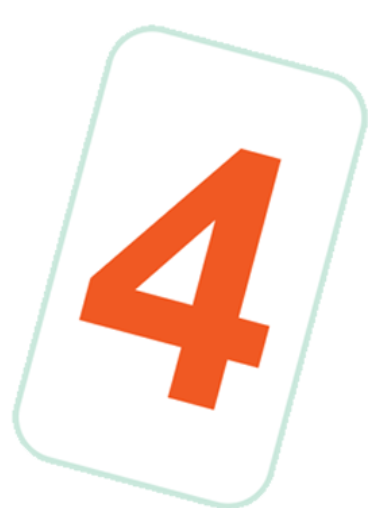 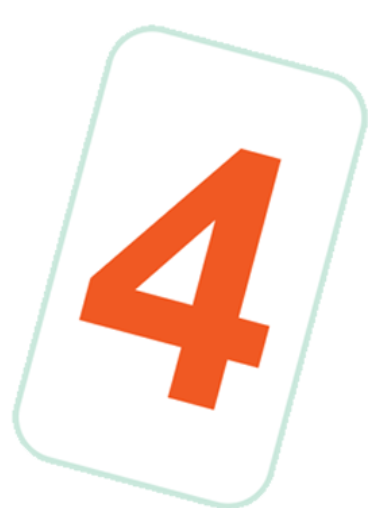 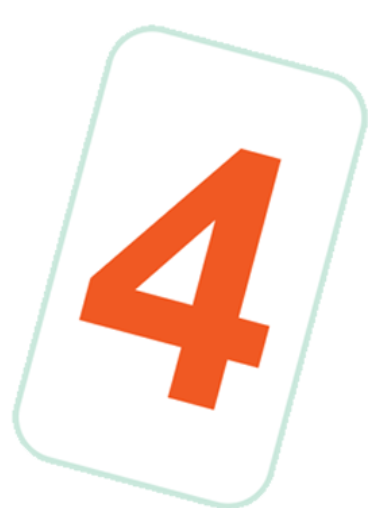 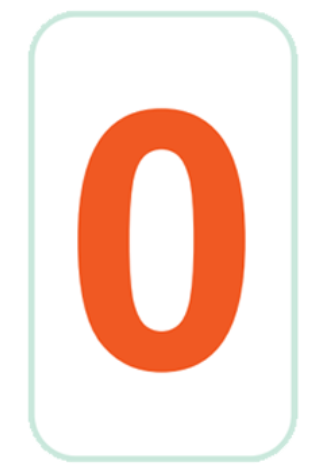 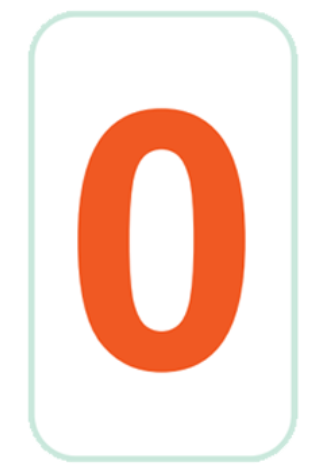 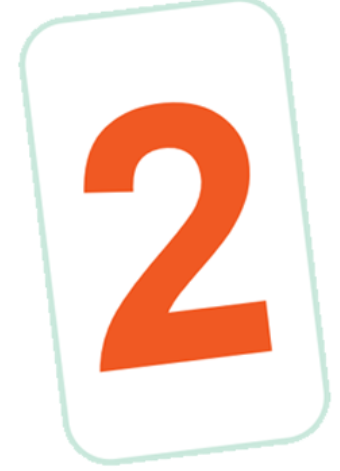 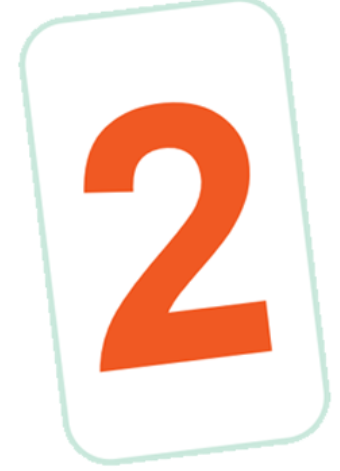 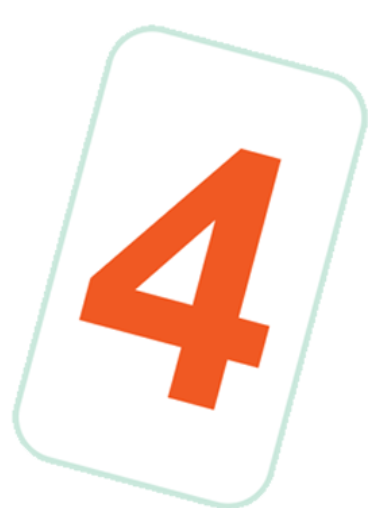 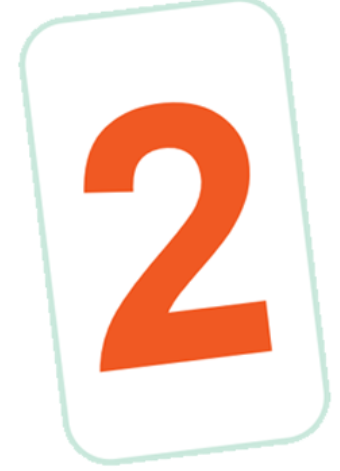 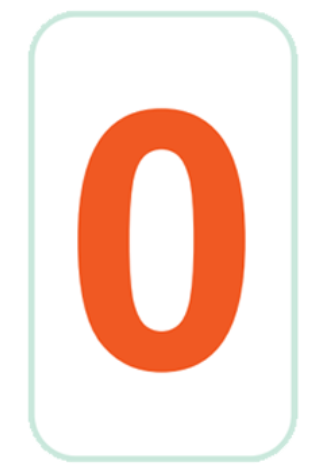 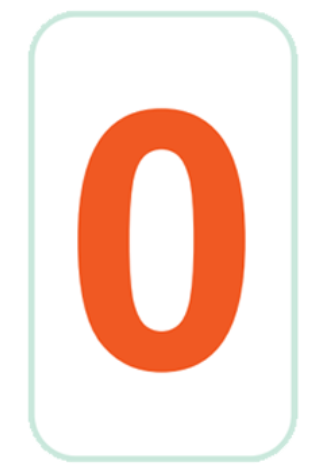 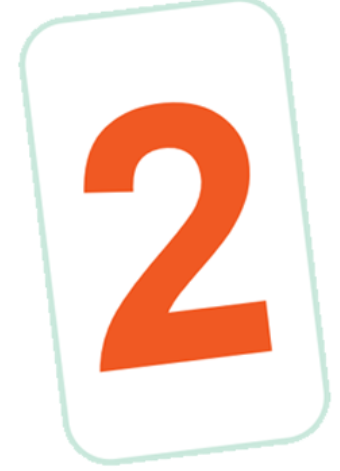 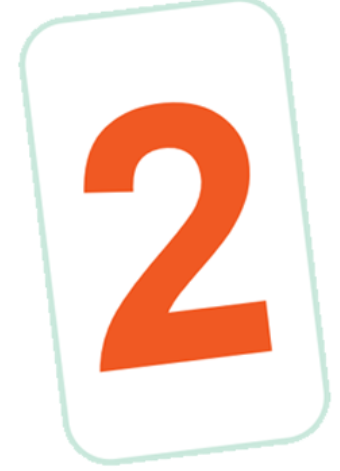 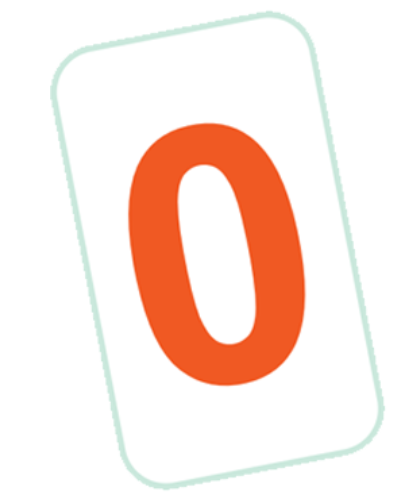 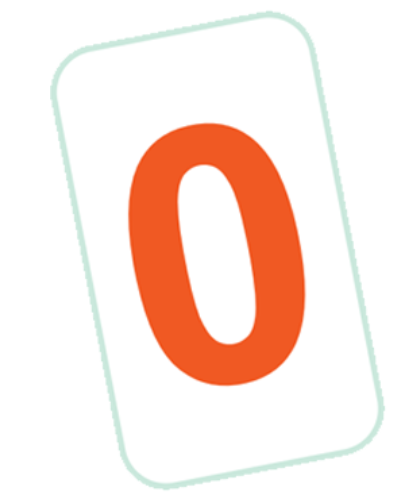 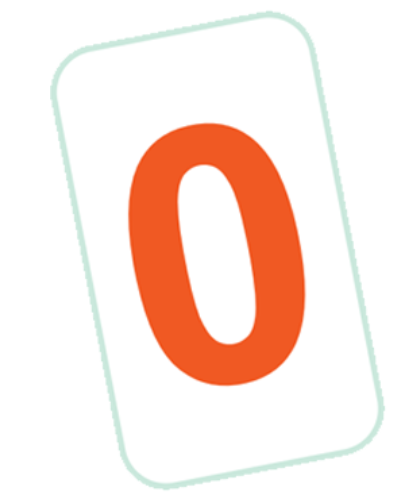 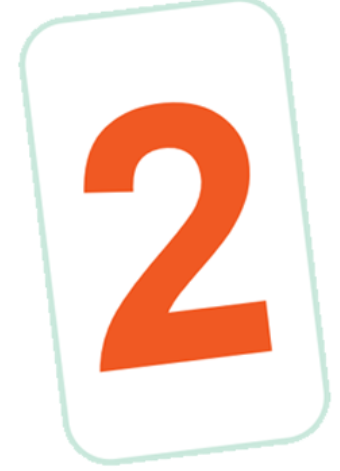 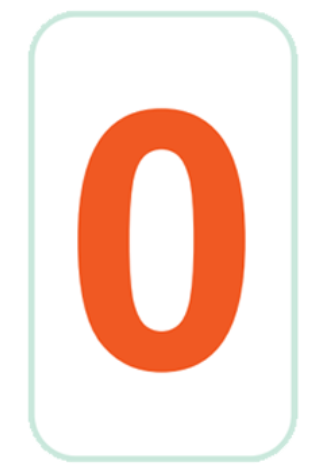 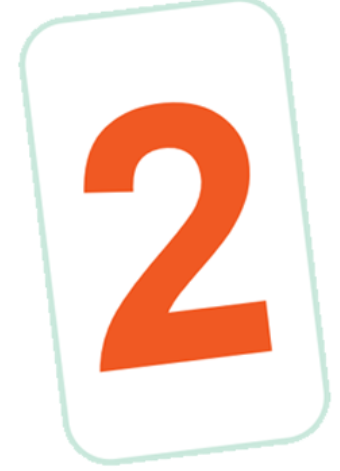 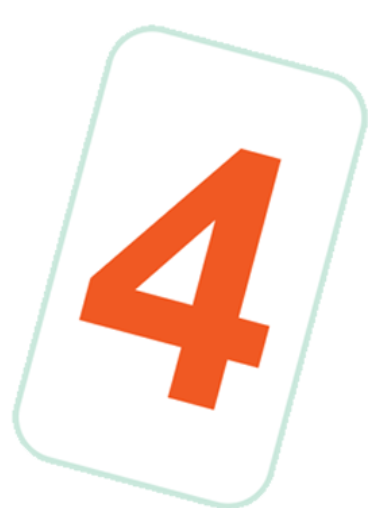 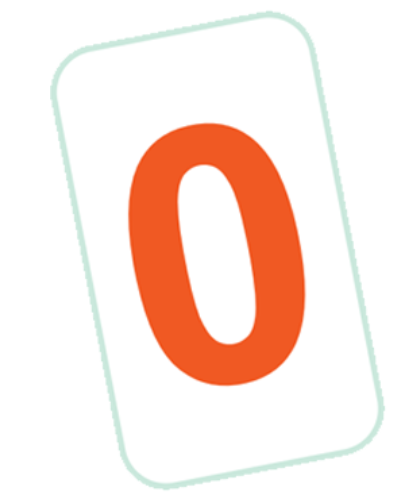 A. 4    B. 6   C. 12    D. 24
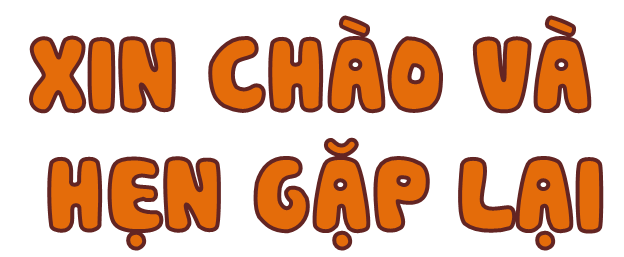